of
SITES     DRUG BIOTRANSFORMATION
HEPATIC METABOLISM
undergo
List of DRUGS
First-pass effect
SULFASALAZINE
Process
Reductive Reaction
Absorption  Site
Intestine & Colon
General Pathway of Drug Metabolism
of
SITES     DRUG BIOTRANSFORMATION
HEPATIC METABOLISM
undergo
List of DRUGS
First-pass effect
Isoproterenol
Process
Sulfate Conjugation
Absorption  Site
Gastrointestinal Tract
General Pathway of Drug Metabolism
SITES     DRUG BIOTRANSFORMATION
of
enzyme
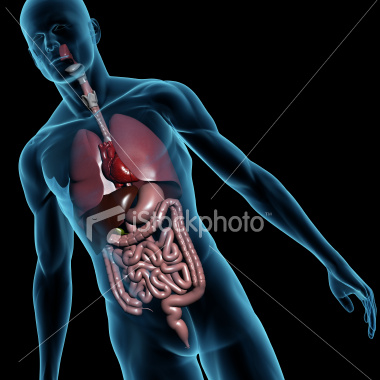 ß-glucuronidase
FREE DRUG
Glucuronide conjugates
HYDROLYZE =
reabsorption
ENTEROHEPATIC CIRCULATION
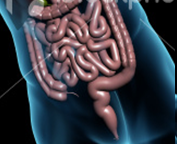 also known as
RECYCLING
General Pathway of Drug Metabolism
THE ROLE    CYTOCHROME P-450MONOOXYGENASE
of
Oxidative Biotransformation
General Equation describing the oxidation of many xenobiotics (R-H) forming a metabolite (R-OH)
R-H+NADPH+O2+H+
R-OH +NADPH+H2O
substrate
Reducing 
agent
Molecular 
O2
MONOOXYGENASE      Mixed-function oxidase
General Pathway of Drug Metabolism
THE ROLE    CYTOCHROME P-450MONOOXYGENASE
of
Oxidative Biotransformation
CYP
CYP3A4
1,2,3
A,b
2,9
system
Capital Letter
family
Arabic Number
subfamily
Capital Letter
enzyme
Arabic Number
General Pathway of Drug Metabolism
THE ROLE    CYTOCHROME P-450MONOOXYGENASE
of
Oxidative Biotransformation
CYP-450
Made-up of several components
NADPH dependent cytochrome P450 reductase
NADPH linked cytochrome B5
Supply the electrons needed in overall metabolic oxidation of xenobiotics
Called the superfamily of Cytochrome
Most important enzyme  composed of 57 genes
Responsible for the transfer of O2 to the substrate R-H
General Pathway of Drug Metabolism
THE ROLE    CYTOCHROME P-450MONOOXYGENASE
of
Oxidative Biotransformation
CYP-450
Heme-proteins that contains  iron
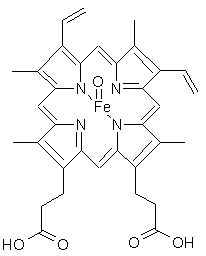 Heme portion   - protoporphyrinIX
Protein portion – apoprotein
Iron portion     - reducing iron
In this form, it binds to CO to form a complex that have a maximum absorption of 450nm 28
General Pathway of Drug Metabolism
THE ROLE    CYTOCHROME P-450MONOOXYGENASE
of
Oxidative Biotransformation
CYP-450
Important features:

Plays a vital role in oxidation of 
  lipophilic xenobiotics

metabolize almost unlimited number 
 of diverse substrates by a variety of 
 oxidative transformations.

-abundantly located in the liver’s endoplasmic reticulum
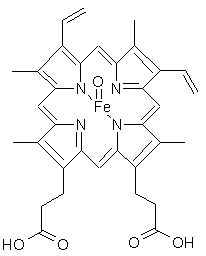 General Pathway of Drug Metabolism
THE ROLE    CYTOCHROME P-450MONOOXYGENASE
of
Oxidative Biotransformation
CYP-450
Important features:

- When liver tissues HOMOGENIZE, the ER loses its structure & converted to small vesicular bodies known as microsomes 

 also found in Mitochondria where it will biosynthesize the steroidal hormones & metabolize vitamins
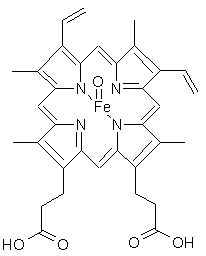 General Pathway of Drug Metabolism
THE ROLE    CYTOCHROME P-450MONOOXYGENASE
of
Oxidative Biotransformation
CYP-450
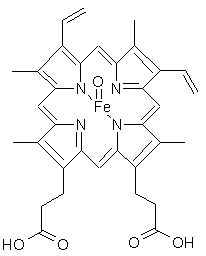 In a form Cytochrome P-48, it can be induced to:

Phenobarbital
Benzol alpha-pyrene
3-methylcholanthrene
General Pathway of Drug Metabolism
Oxidative  reactions
Oxidation of Aromatic moieties
  	-refers to the mixed-function oxidation of aromatic ompounds (arenes) to their corresponding phenolic 
            metabolites (arenols).
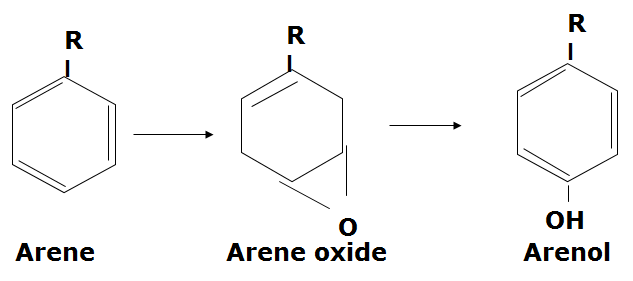 General Pathway of Drug Metabolism
Oxidative  reactions
Oxidation of Aromatic moieties
  	AROMATIC HYDROXYLATION
		major route of metabolism for many drugs containing PHENOL groups such as
Phenobarbital
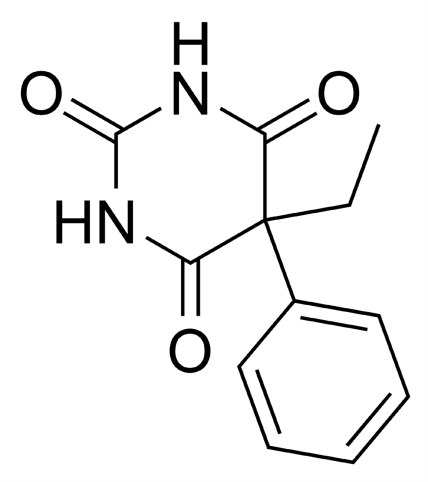 Propranolol
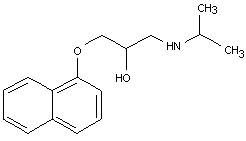 General Pathway of Drug Metabolism
Oxidative  reactions
Oxidation of Aromatic moieties
  	AROMATIC HYDROXYLATION
		major route of metabolism for many drugs containing PHENOL groups such as
Phenylbutazone
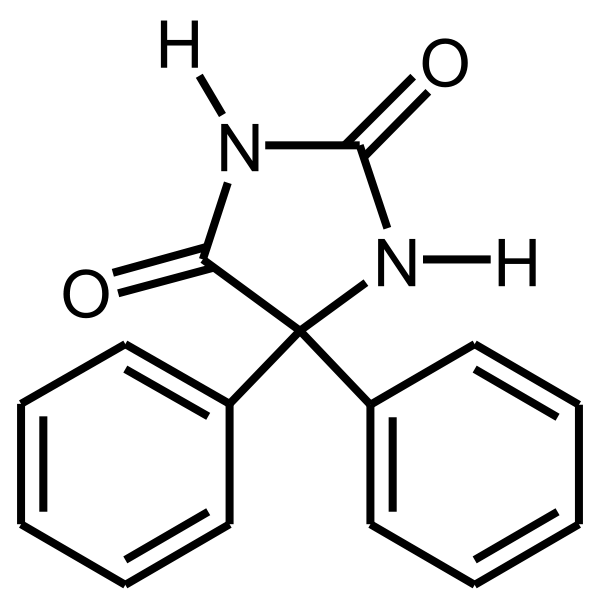 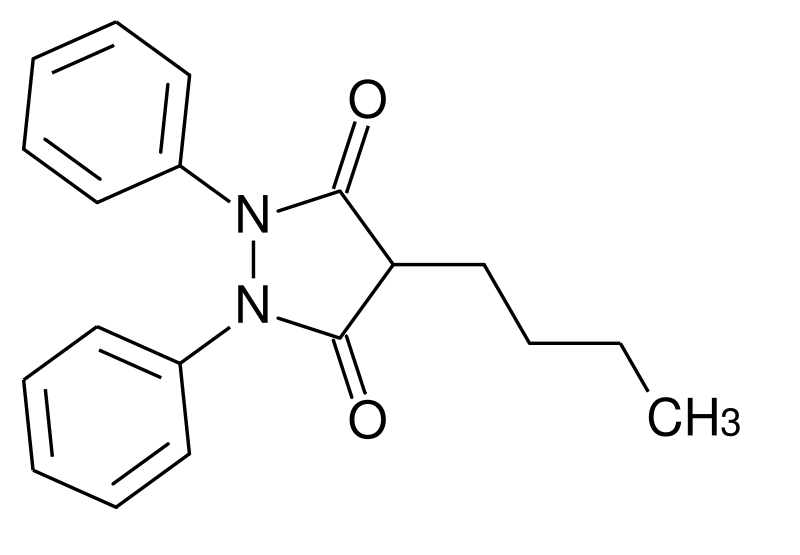 Phenytoin
Metabolite: oxyphenbutazone
Metabolite: O-glucuronide
Anti-inflammatory
General Pathway of Drug Metabolism
Oxidative  reactions
Oxidation of Aromatic moieties
  	AROMATIC HYDROXYLATION
		major route of metabolism for many drugs containing PHENOL groups such as
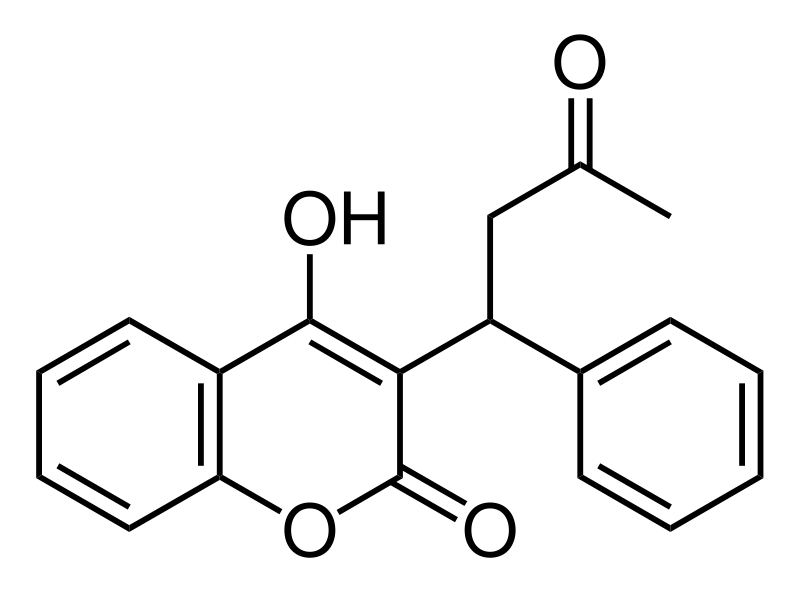 Warfarin
Ethinylestradiol
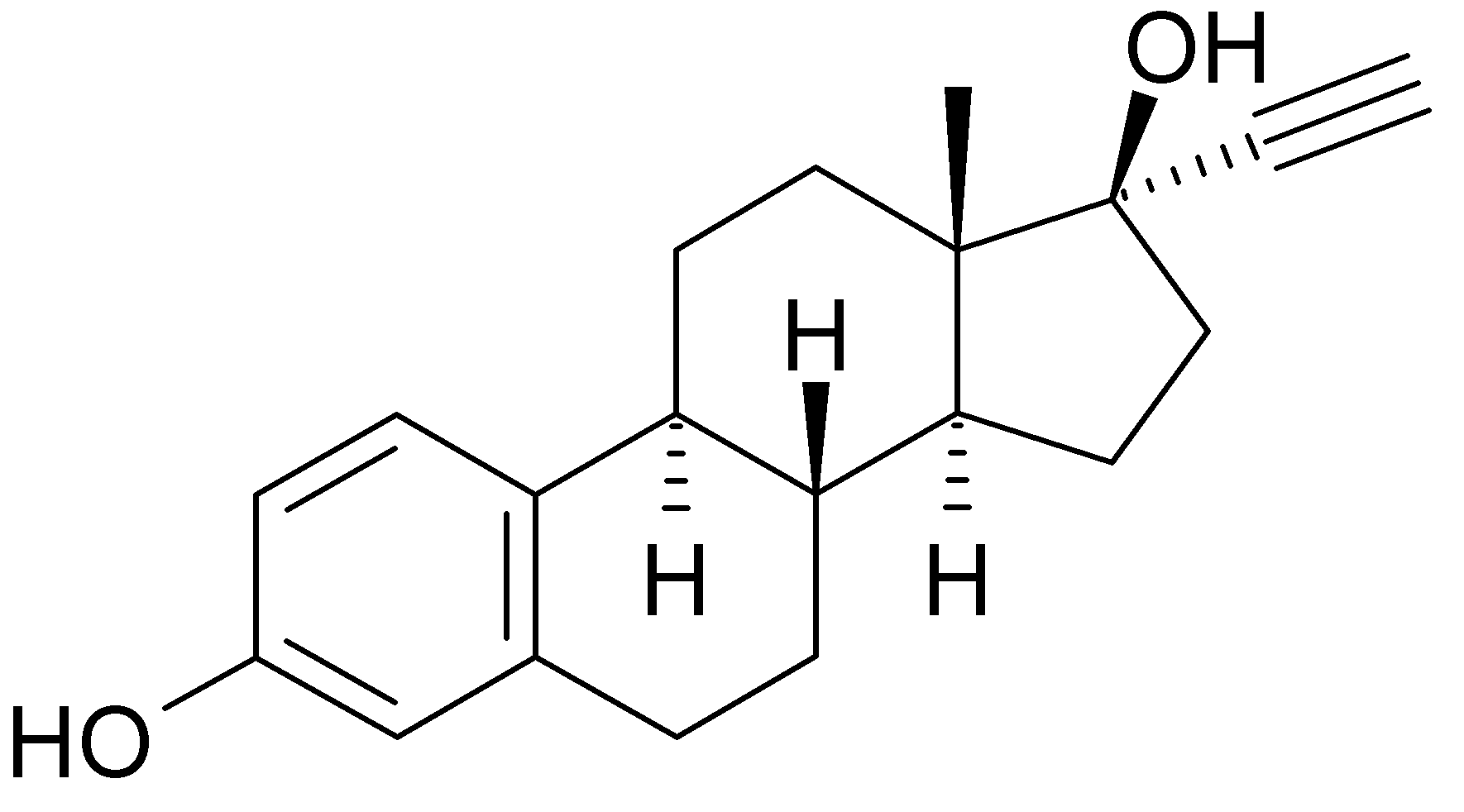 Metabolite: 7-hydroxywarfarin
Anti-coagulant
General Pathway of Drug Metabolism
Oxidative  reactions
Oxidation of Aromatic moieties
  	AROMATIC HYDROXYLATION

		occur at the PARA position
           Phenolic metabolites undergo further conversion to become  polar  and water-soluble Glucuronide or Sulfate conjugates
General Pathway of Drug Metabolism
Oxidative  reactions
Oxidation of Aromatic moieties
  	AROMATIC HYDROXYLATION
Deactivating groups generally slow or resist aromatic hydroxylation includes:
Chloro (Cl)
Amino group(NR3)
COOH
NH-R
SO2
General Pathway of Drug Metabolism
Oxidative  reactions
Oxidation of Aromatic moieties
Two Important reactions in neutralizing arene oxides reactivity
HYDRATION
Nucleophilic attack of water on the epoxide
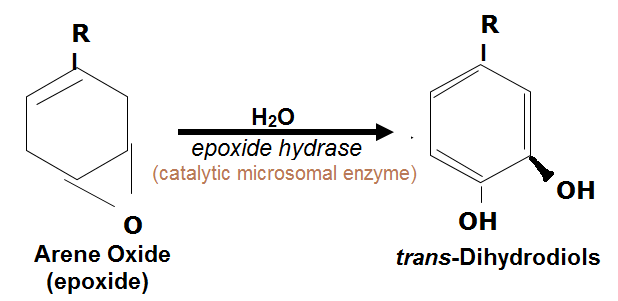 General Pathway of Drug Metabolism
Oxidative  reactions
Oxidation of Aromatic moieties
Two Important reactions in neutralizing arene oxides reactivity
NUCLEOPHILIC RING OPENING
By the Sulfhydryl group
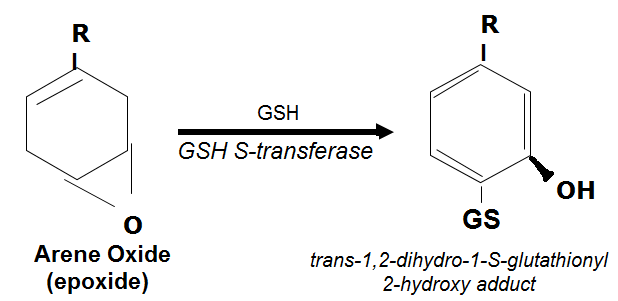 General Pathway of Drug Metabolism
Oxidative  reactions
Oxidation of Olefins 
Reaction leads to the formation of epoxide or oxirane
Susceptible to ENZYMATIC HYDRATION & GSH CONJUGATION
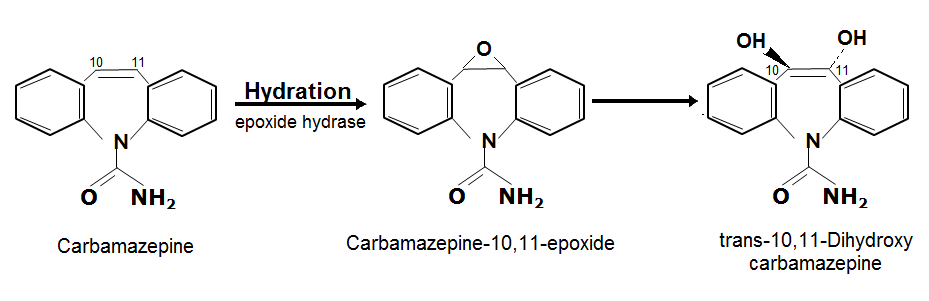 General Pathway of Drug Metabolism
Oxidative  reactions
Oxidation of Olefins 
Reaction leads to the formation of epoxide or oxirane
Toxicity of olefinic compounds is due to the metabolic conversion to reactive epoxide
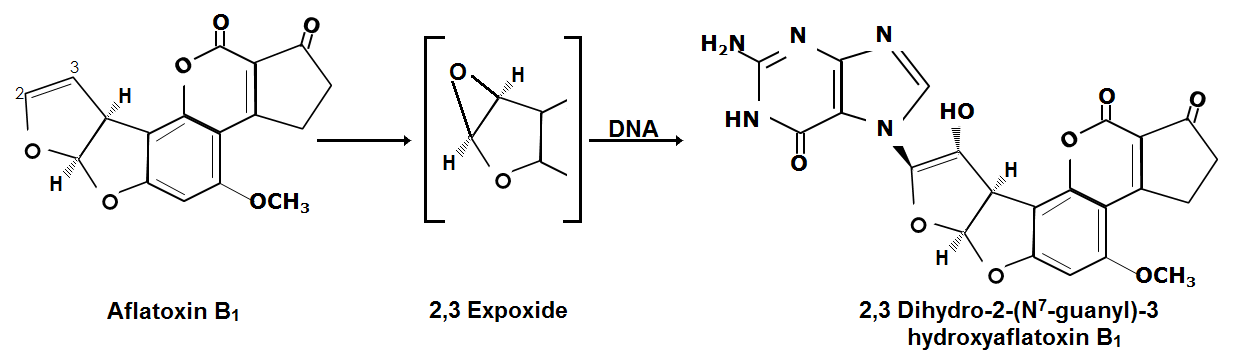 General Pathway of Drug Metabolism
Oxidative  reactions
Oxidation at Benzylic Carbon Atoms
Carbon atoms attached to the benzylic position are susceptible to oxidation forming an alcohol metabolite
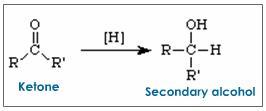 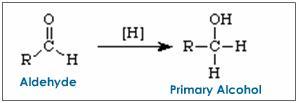 Carboxylic Acid
Alcohol
Aldehyde
General Pathway of Drug Metabolism
Oxidative  reactions
Oxidation at Benzylic Carbon Atoms
Carbon atoms attached to the benzylic position are susceptible to oxidation forming an alcohol metabolite
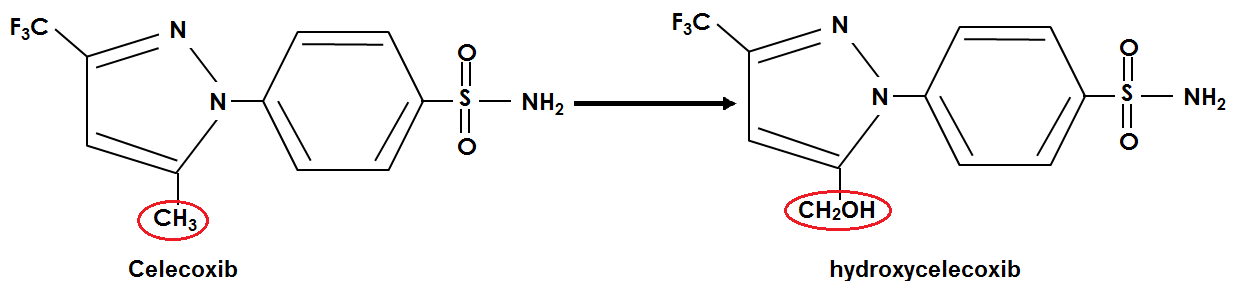 General Pathway of Drug Metabolism
Oxidative  reactions
Oxidation at Allylic Carbon Atoms
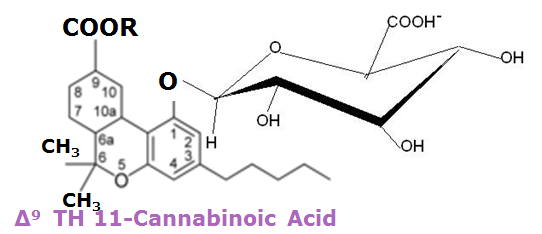 CH3
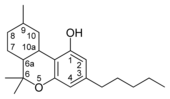 Marijuana (Δ1 tetra Hydrocannabinol)
General Pathway of Drug Metabolism
Oxidative  reactions
Oxidation at Allylic Carbon Atoms
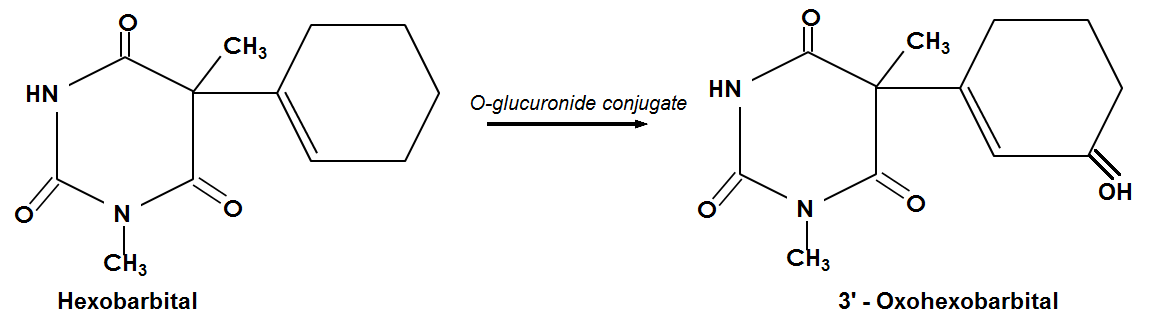 General Pathway of Drug Metabolism
Oxidative  reactions
Oxidation at Carbon Atoms  to Carbonyls & Imines
Oxidizes Carbon atoms adjacent  to Carbonyl (C=N) & Imino functionalities
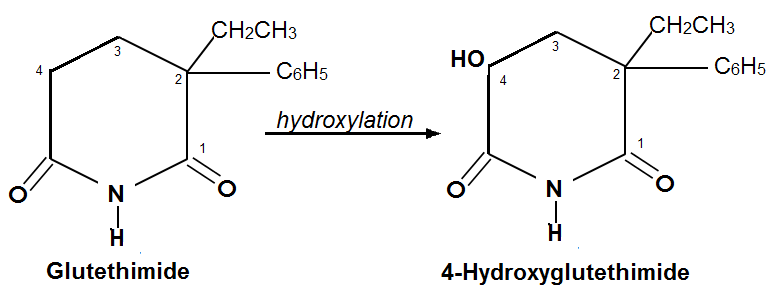 …to be continued next meeting. Please prepare for a short quiz…

Good Luck!
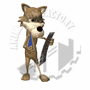